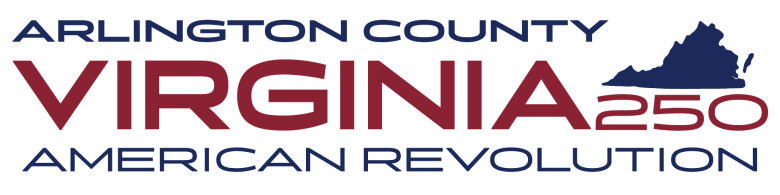 Sean Denniston, Annette Benbow
Arlington Historical Society
Agenda
Welcome and Introductions 
Goal of Meeting and VA250 
Timeframe for Activities and Events 
Around the room
Name and organization? 
What does your organization do? 
Resources available: state, county, AHS
Around the Room: event ideas
Next steps 
Next Meeting
VA 250
Celebrating the American Revolution of ideas
Commemorating struggles toward that ideal country
Failures and successes
Hearing all voices through the centuries and today
Events: 2024-2026 (and beyond?)
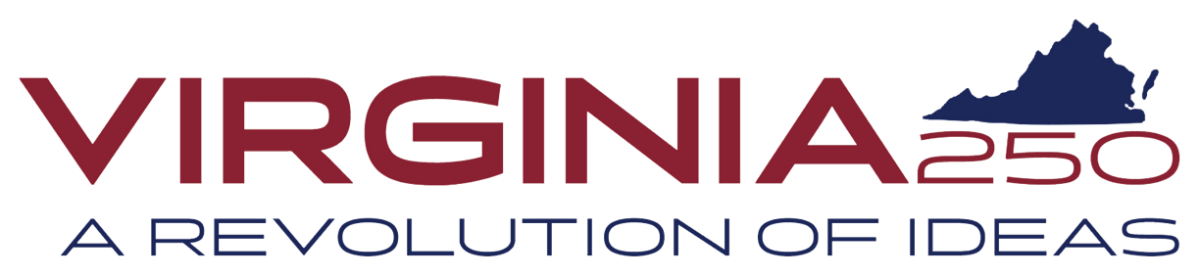 [Speaker Notes: Highlighting county events that led to independence
Statewide commemoration
• Multi-faceted and inclusive of all perspectives
• Every Virginian can see their story

Virginia’s history is America’s story.

In Virginia, the American Revolution was a war, and more than a war. It was a Revolution of Ideas.

• $1.5 Billion economic impact to Virginia
• 22,000 Jobs created across the Commonwealth
• $50 Million in state and local tax revenue
• 9 Million people participating in events and programs
• Extensive media impressions, interviews, articles, social media interaction]
Around the Room
Who?
Organization?
What does your organization do?
State Resources: Education
Traveling exhibitions
Part I: 5,000 sq. ft. museum exhibition with online component for schools
Part II: Traveling Panel Exhibition for schools, community centers, museums
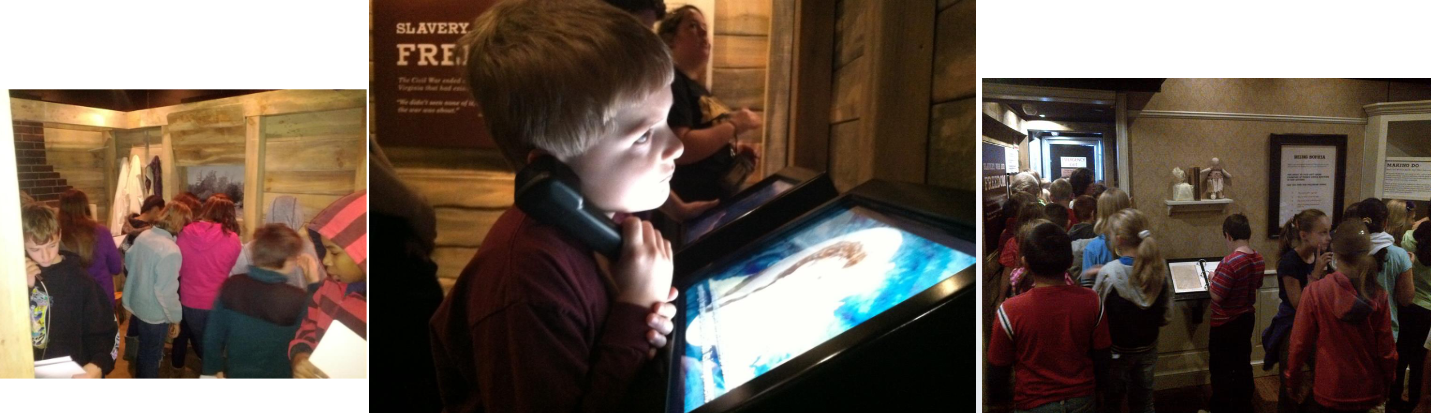 [Speaker Notes: Part I: 5,000 sq. ft. cutting-edge museum exhibition with online component for schools
Part II: Traveling Panel Exhibition
Provided to localities, at no cost, for display in small museums, libraries, community center]
State Resources: Education
Mobile Museum: BIGGER than the Civil War 150 History Mobile
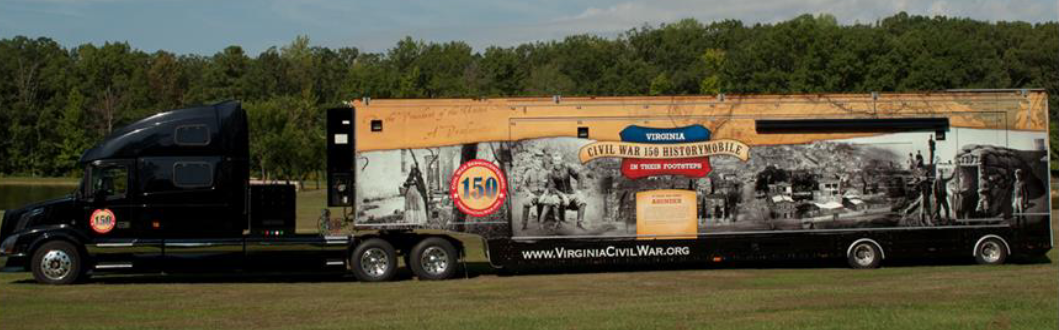 [Speaker Notes: Provided to localities, at no cost

For planners: networking
Opportunities to partner, such as Fairfax county included, Arlington, Alexandria City, Fairfax City, what remains of Fairfax County
Arlington House, Abingdon, Mt. Vernon]
State Resources: Marketing
Interactive statewide calendar of events
Dedicated county page on VA250.org 
Highlight local history, events
Amplification of events across social media
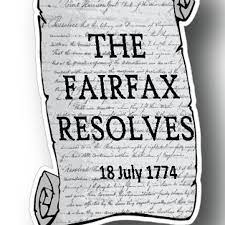 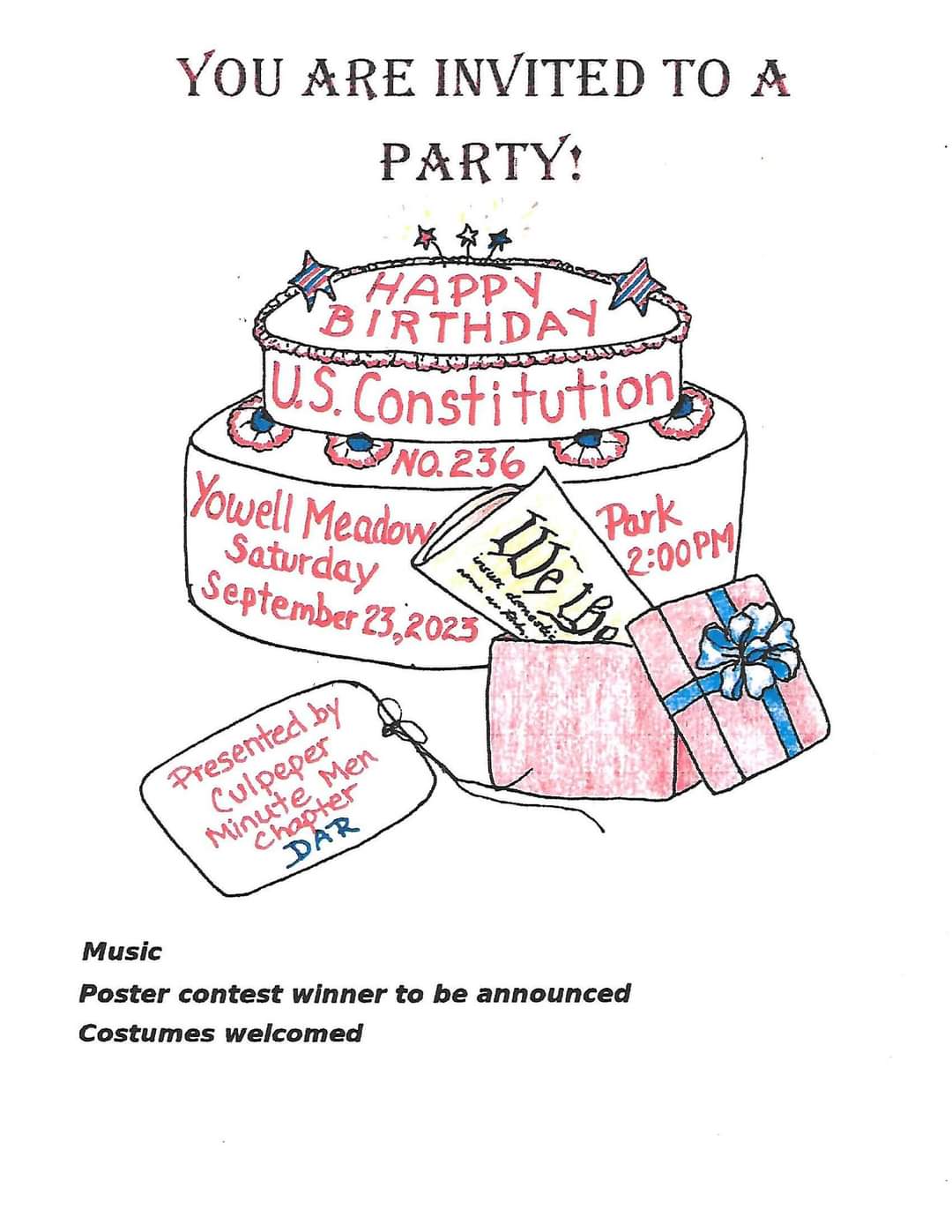 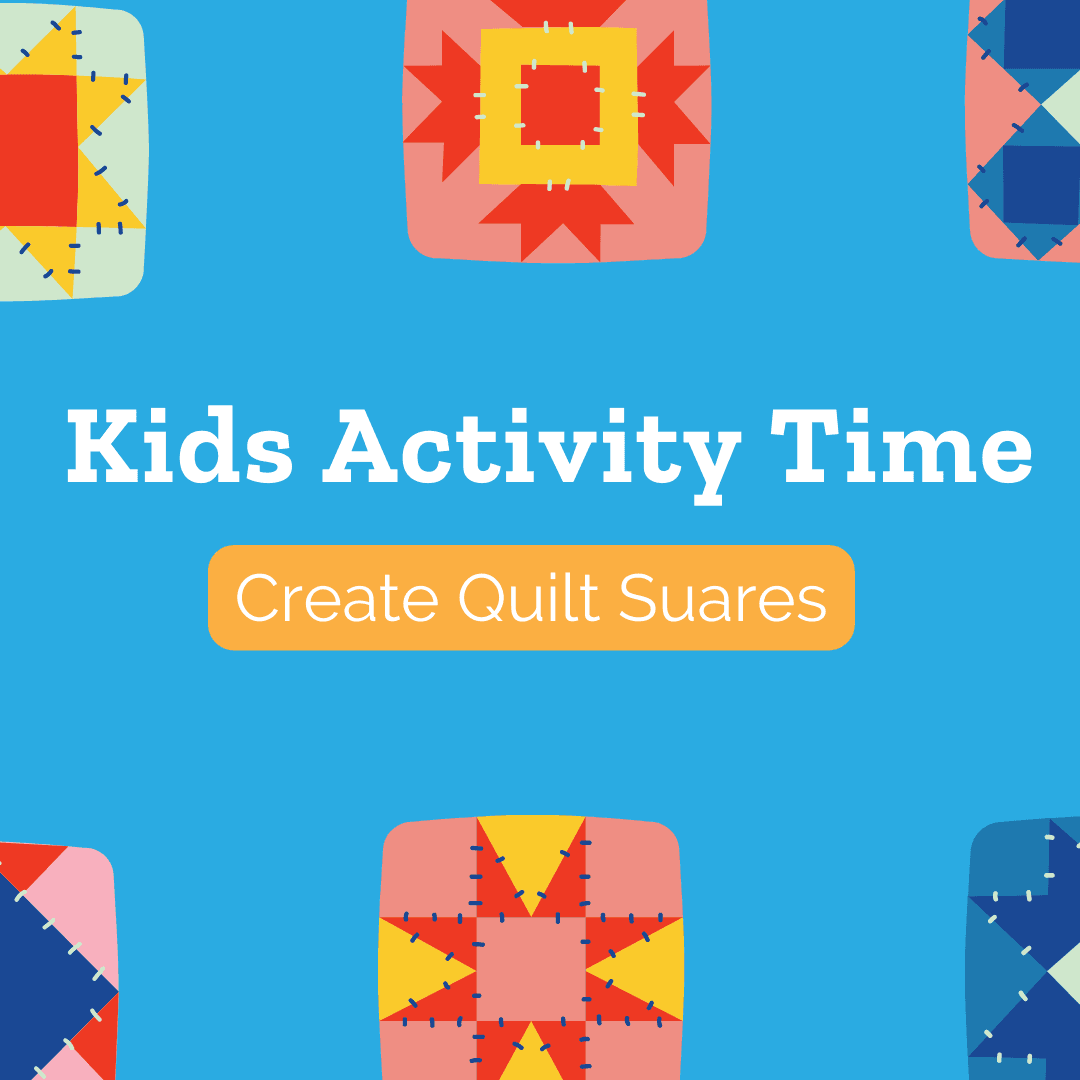 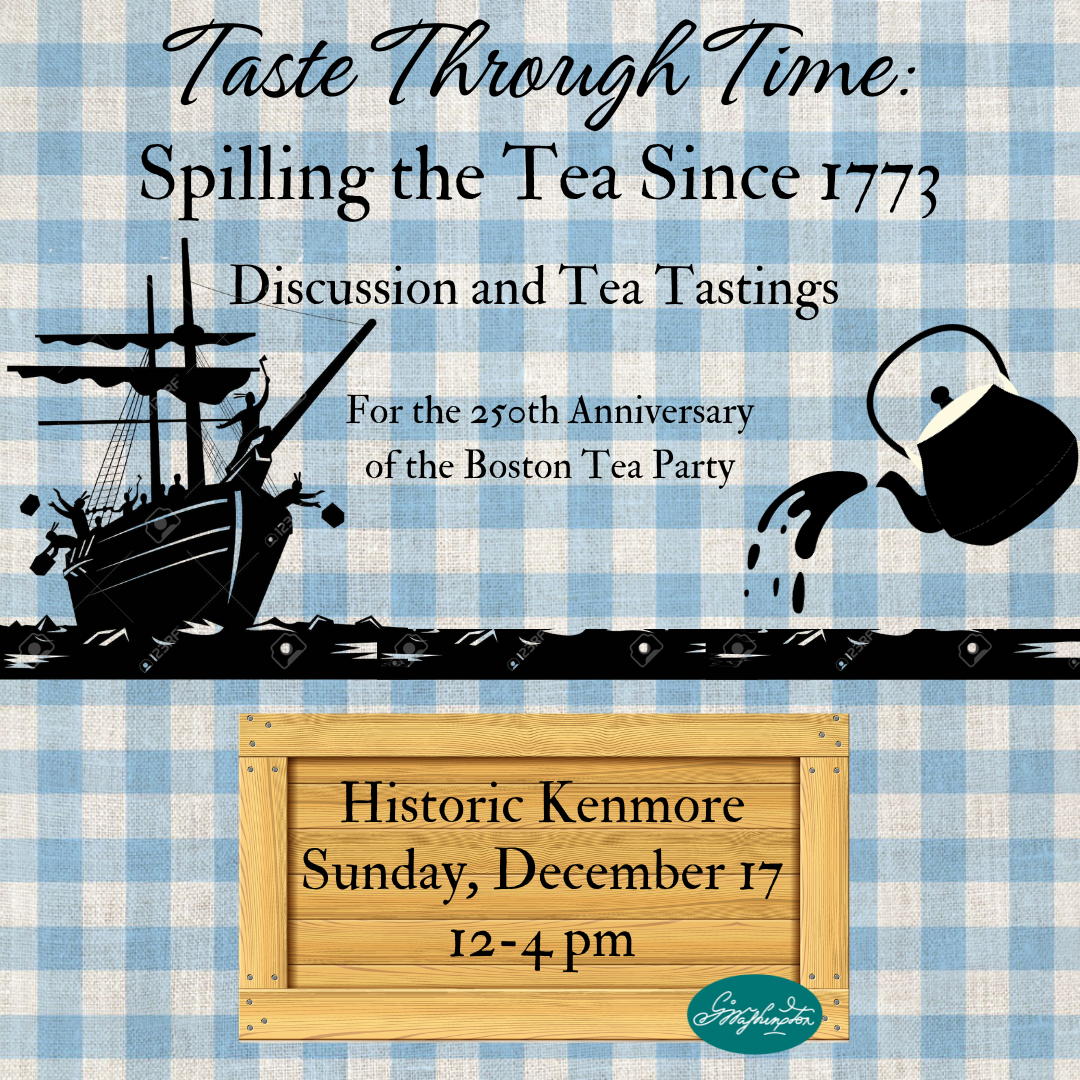 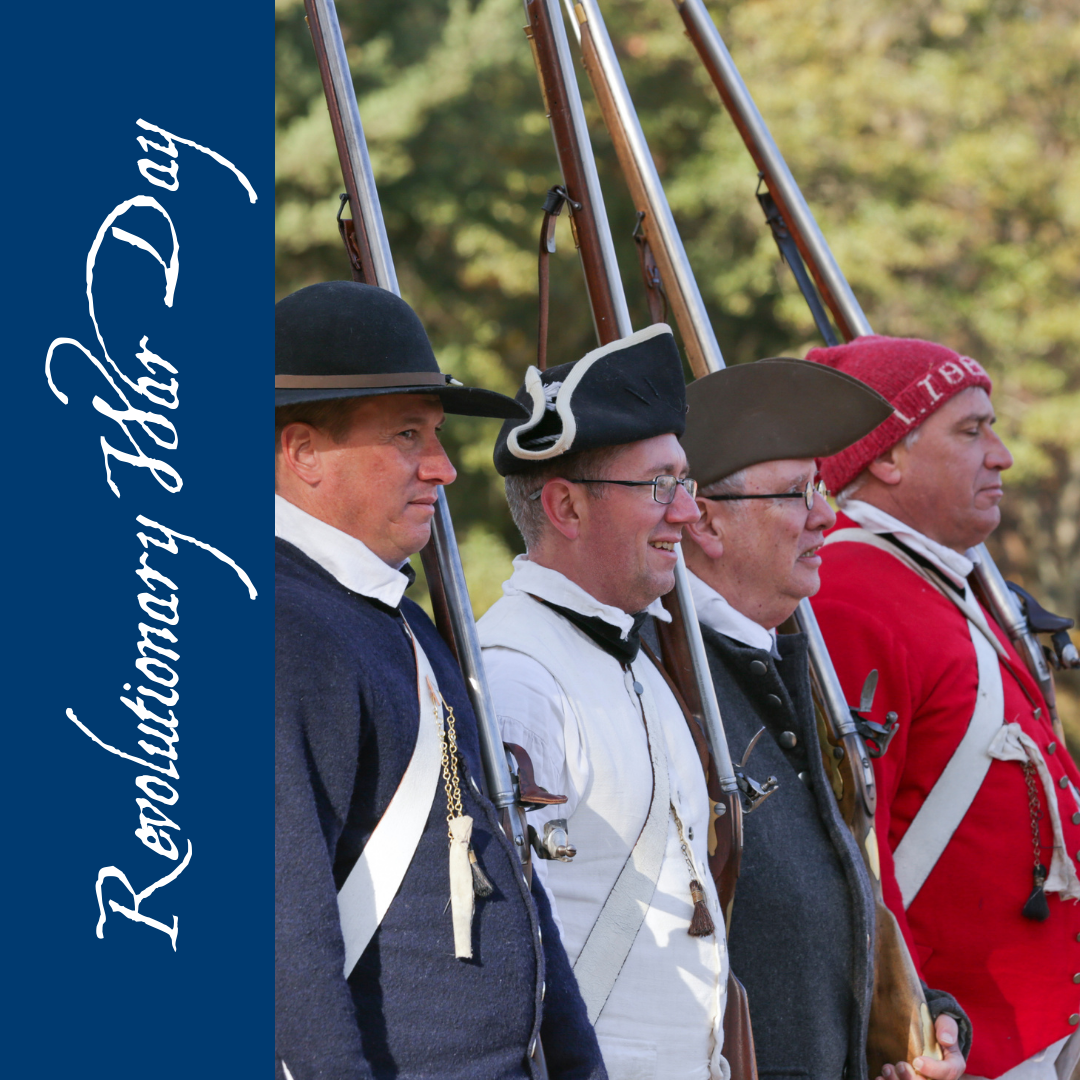 [Speaker Notes: Plus all our own media and social media platforms

Considering online Arlington VA250 event networking space]
State Resources: VA250 Grants
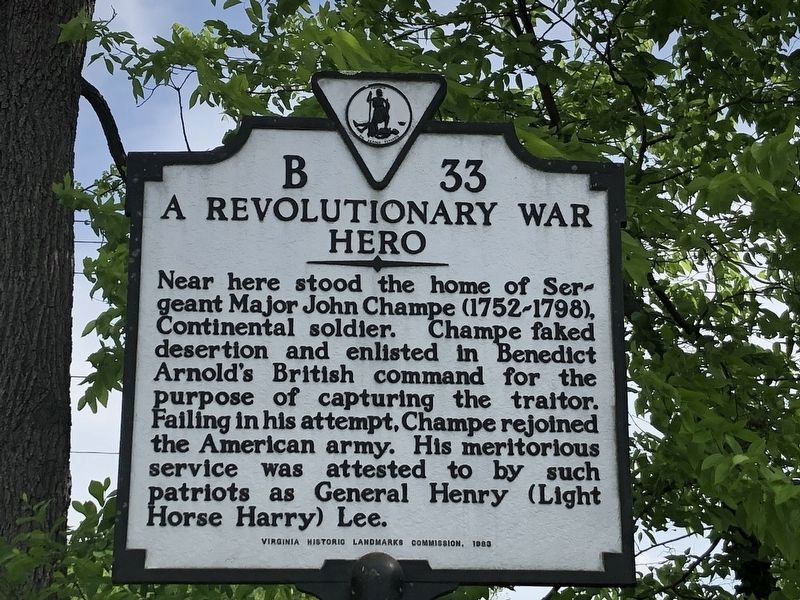 Virginia Tourism: marketing events
Road to Revolution markers
Virginia Humanities 
Content Development
Exhibitions
Events
Book series
Virginia Commission for the Arts 
Any kind of art
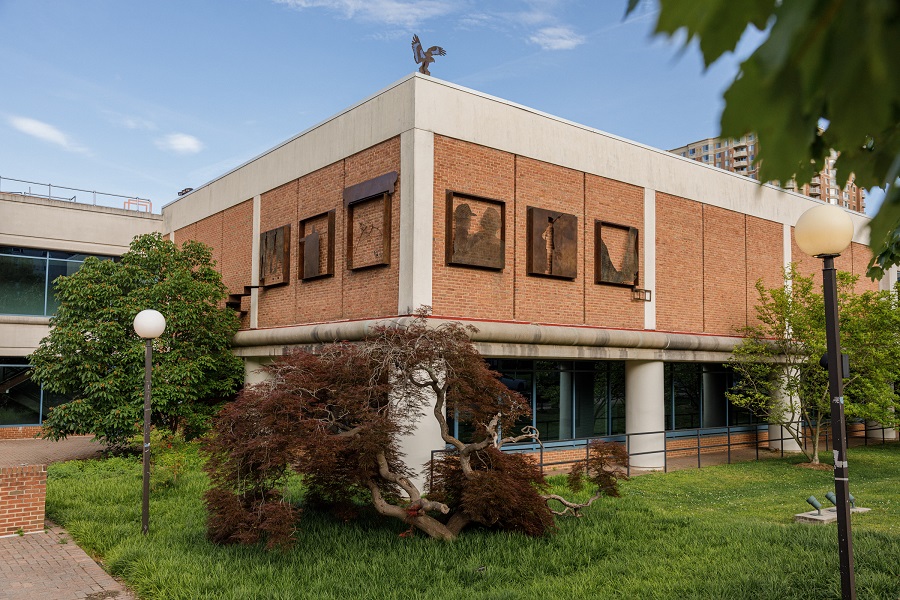 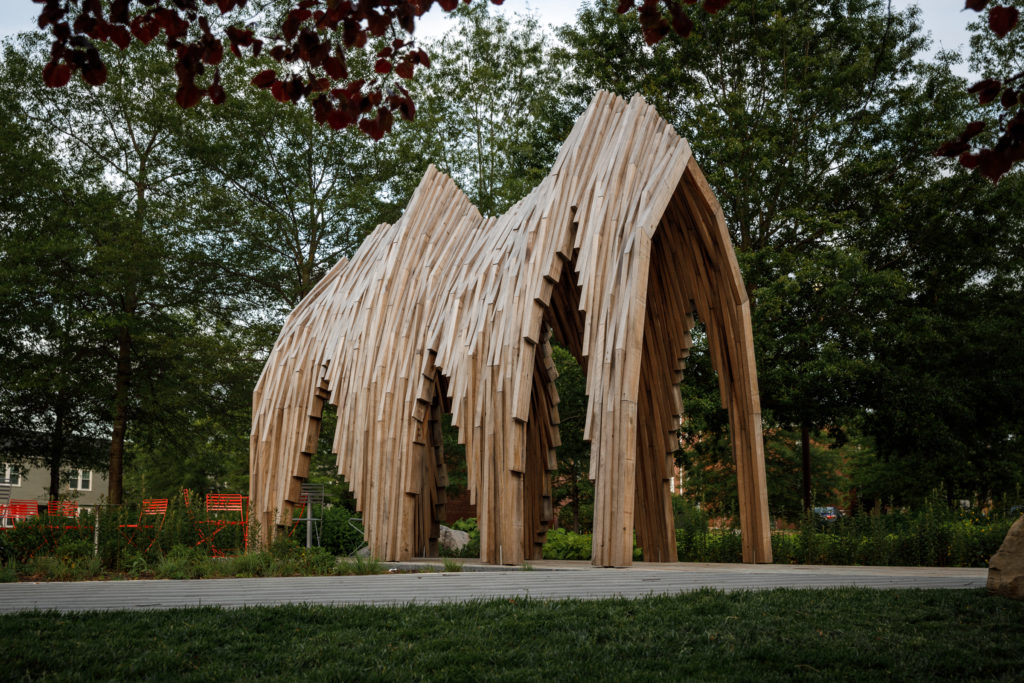 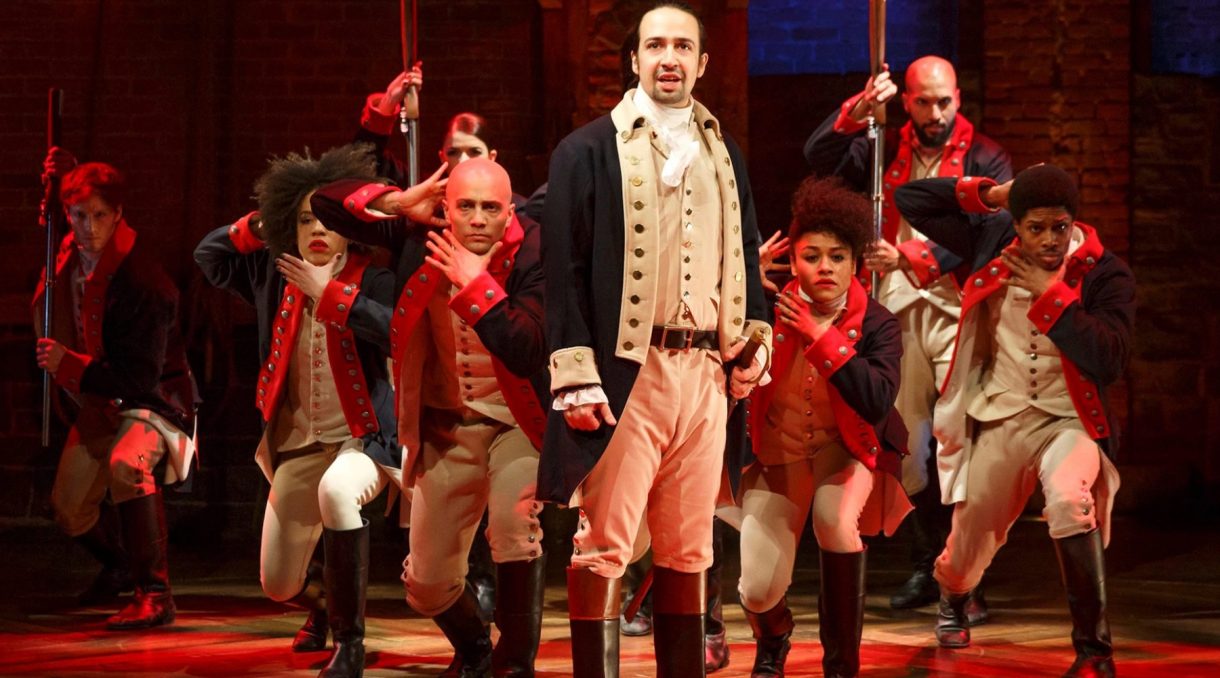 [Speaker Notes: Three sources of State grants so far. Some are matching

Tourism:  
Marketing: advertising, brochures, pamphlets, flyers online paid advertising
Road to Revolution markers: similar to Civil War trails Civil War Trails 40 so far. 
Interpretive signage

Humanities:
Funding for content development for any kind of program or exhibition

VA Commission for the Arts]
Brainstorming
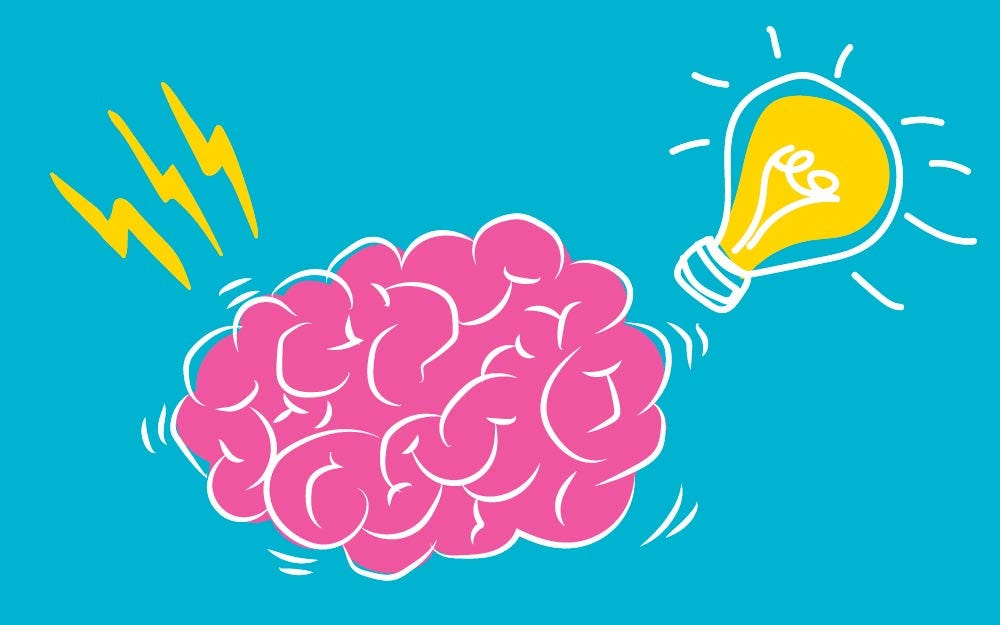 Kids
Lecture
Lecture
Concert
Recitation
Lecture
Re-enactment
Cooking
Parade
Plaque dedication
Play
Poetry
[Speaker Notes: I got the sense in email with some of you that some of  you may already have ideas for events. 

We have a few minutes before we go to next steps so I thought we could take a few minutes to think out loud.]
Next Steps
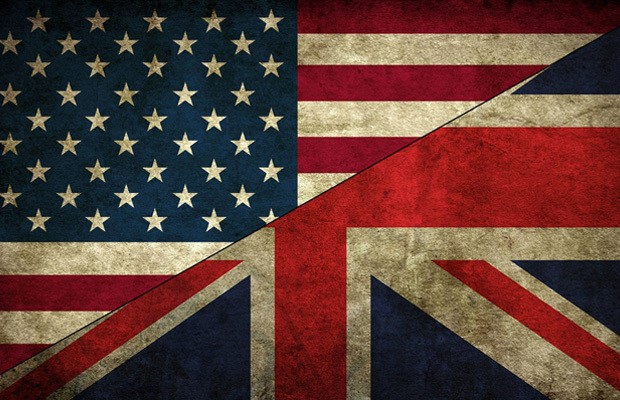 What’s our local story? 
Request traveling programs, plan events around them
Make a plan of events
Keep stats
Create a VA250 microsite
After meeting report
[Speaker Notes: What’s our local story? 
Identify stories and sites that have contributed to the legacy and vibrancy of our state and nation throughout our history
Request traveling programs as they become available and plan events around them
Create a VA250 microsite on VA250 as a beginning way to let the state know that Arlington is in on this. 

Once completed with the state’s tech guy, we can begin to add places to visit and later events. 
These would go not just on the VA250 site, but also on Virginia.org
Make a plan of events
Keep stats: aids in getting future grants, and economic assessments

After meeting report is something AHS can generate to send to all of you and to other Arlignton organizations that plan to participate. 
We’ll also use it to issue a press release.]
Next Meeting
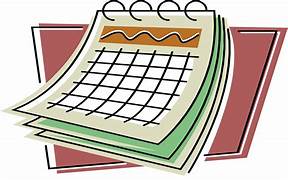 When?
Community Center
Zoom enabled
[Speaker Notes: Make a plan of events
What’s our local story? 
Identify stories and sites that have contributed to the legacy and vibrancy of our state and nation throughout our history
Create a VA250 microsite
Add Events and Places to Visit to VA250.org and Virginia.org
Keep stats: aids in getting future grants, and economic assessments
Request traveling programs as they become available and plan events aroundthem]